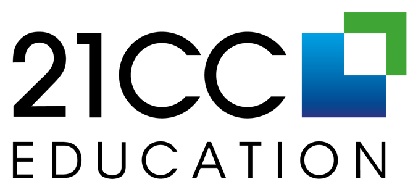 21CC Skilled - Login & Registreren
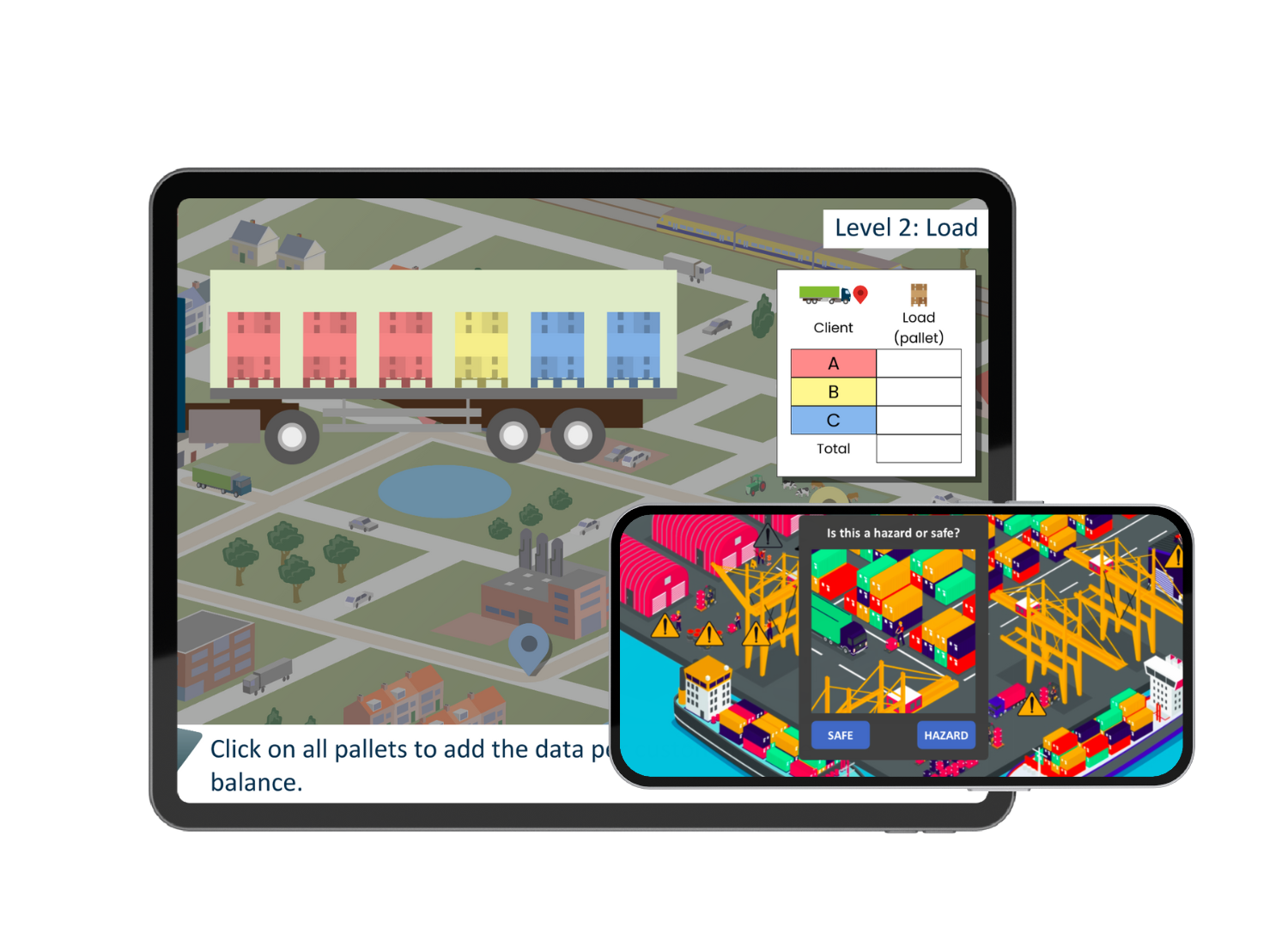 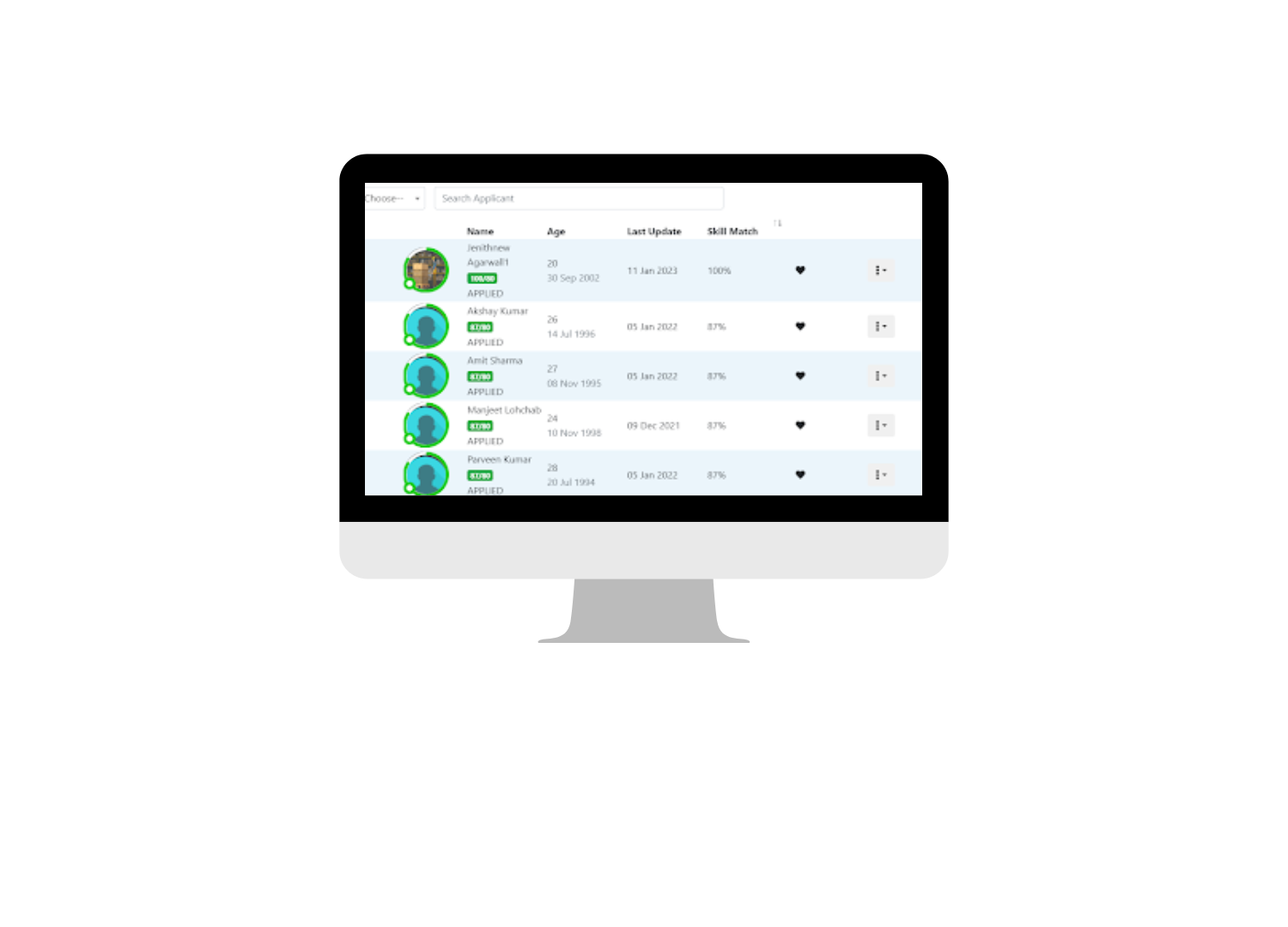 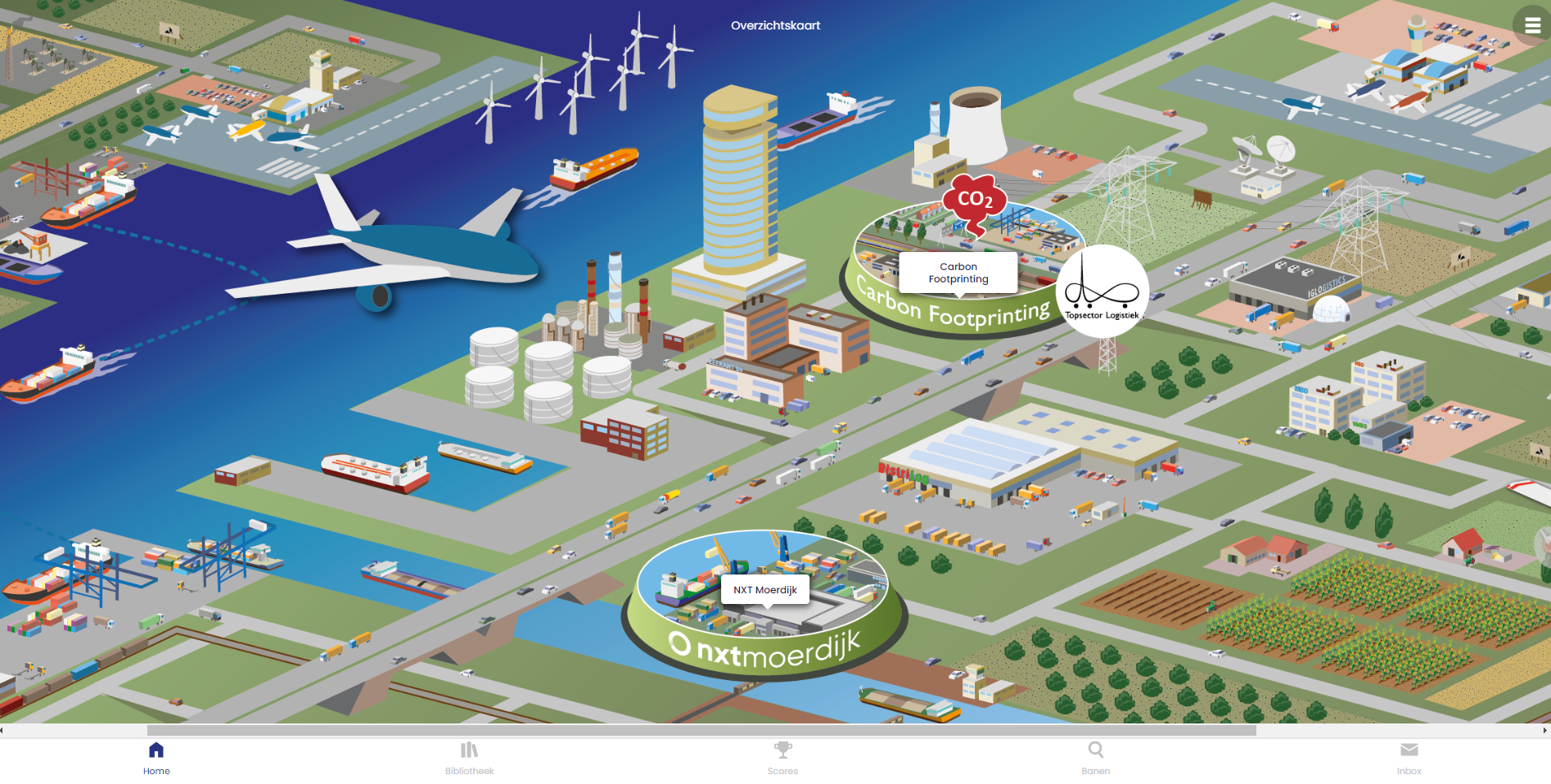 Op de pc in de browser:

 https://jobportal.21cceducation.com/industry
Op de tablet of mobiele telefoon:
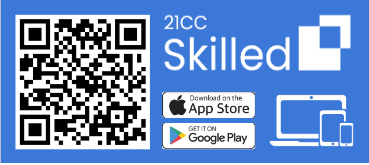 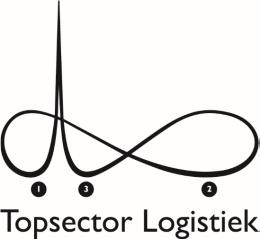 Het lesmateriaal is (mede) tot stand gekomen met financiering van de Topsector Logistiek.
Registreren (1/2)
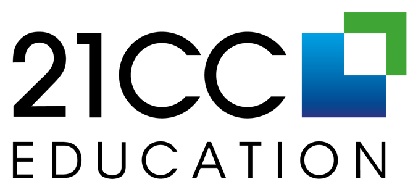 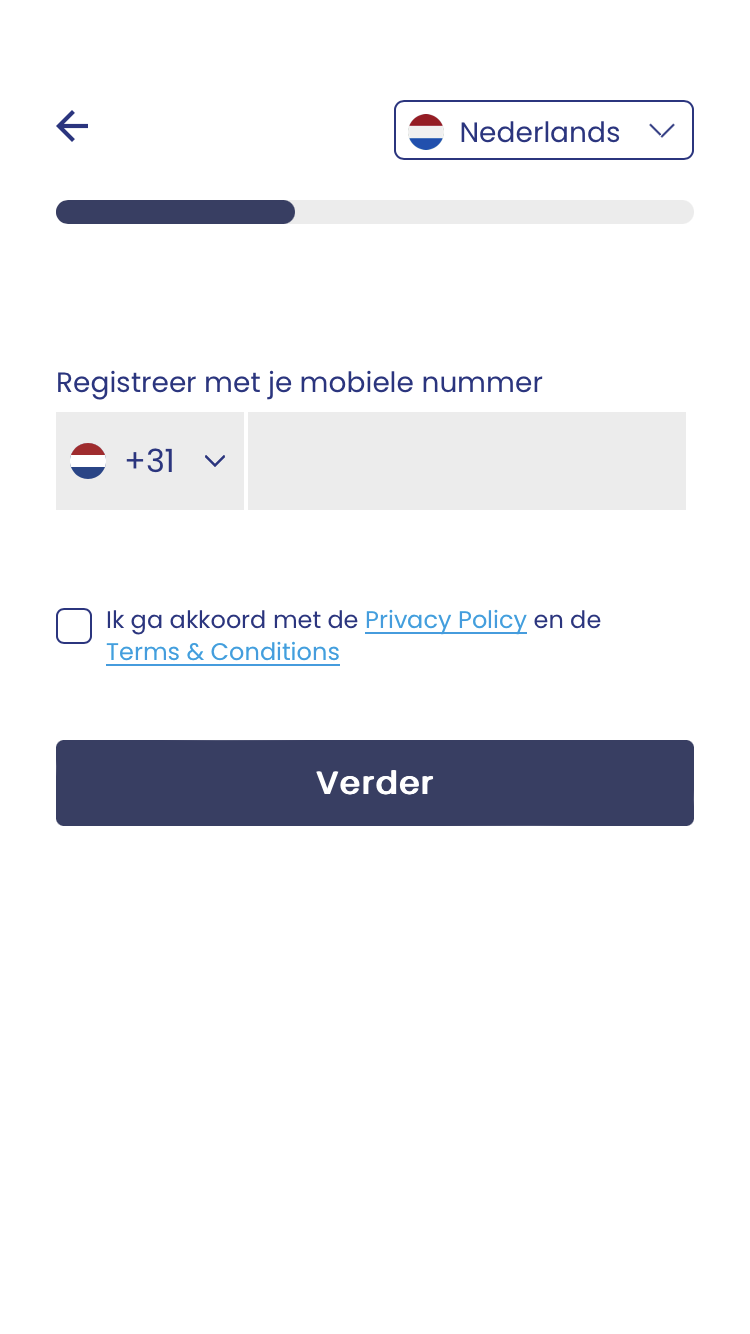 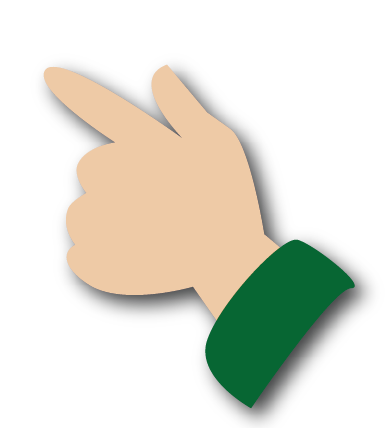 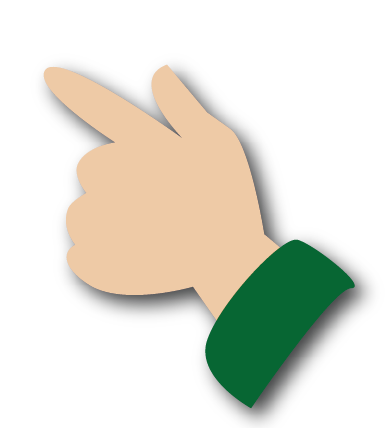 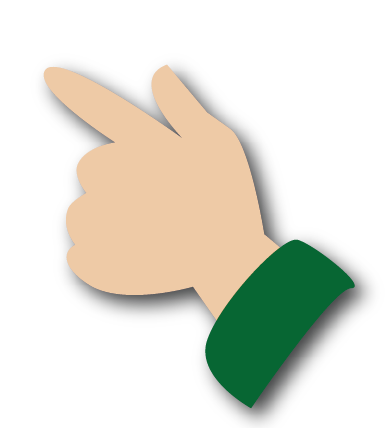 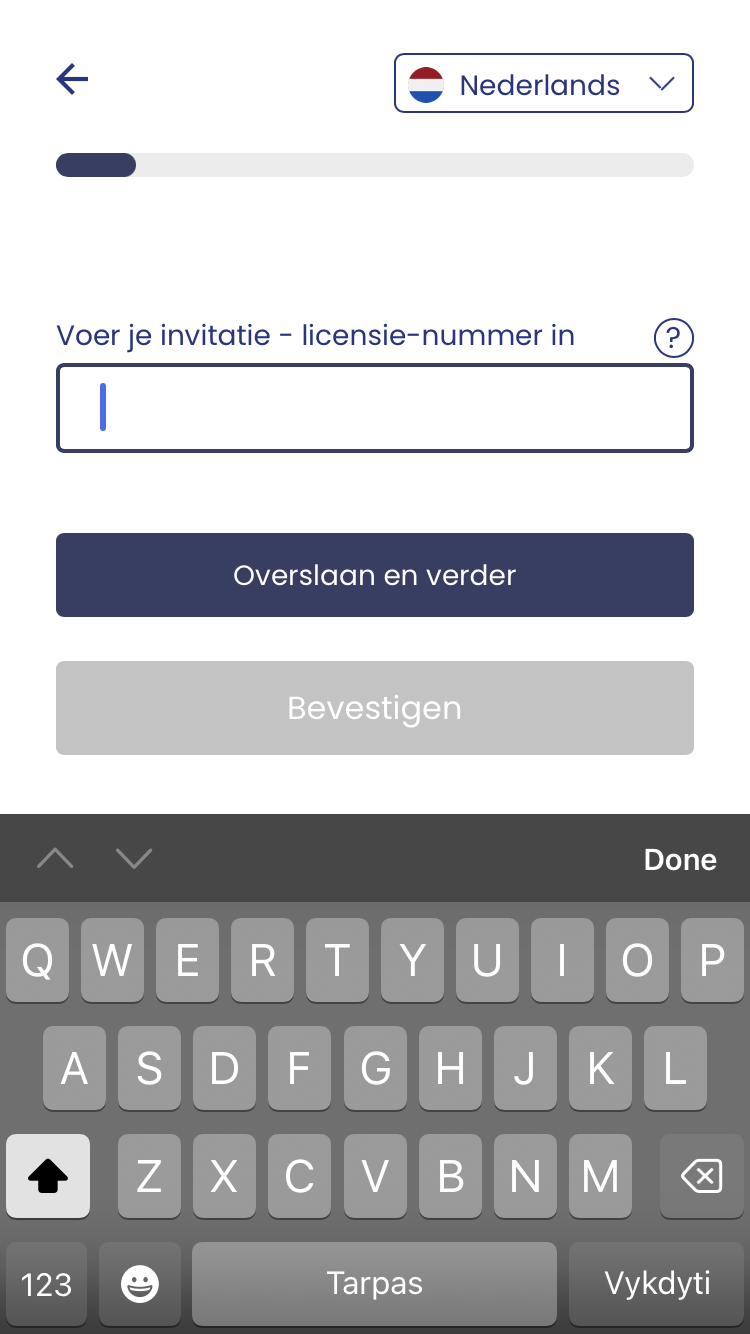 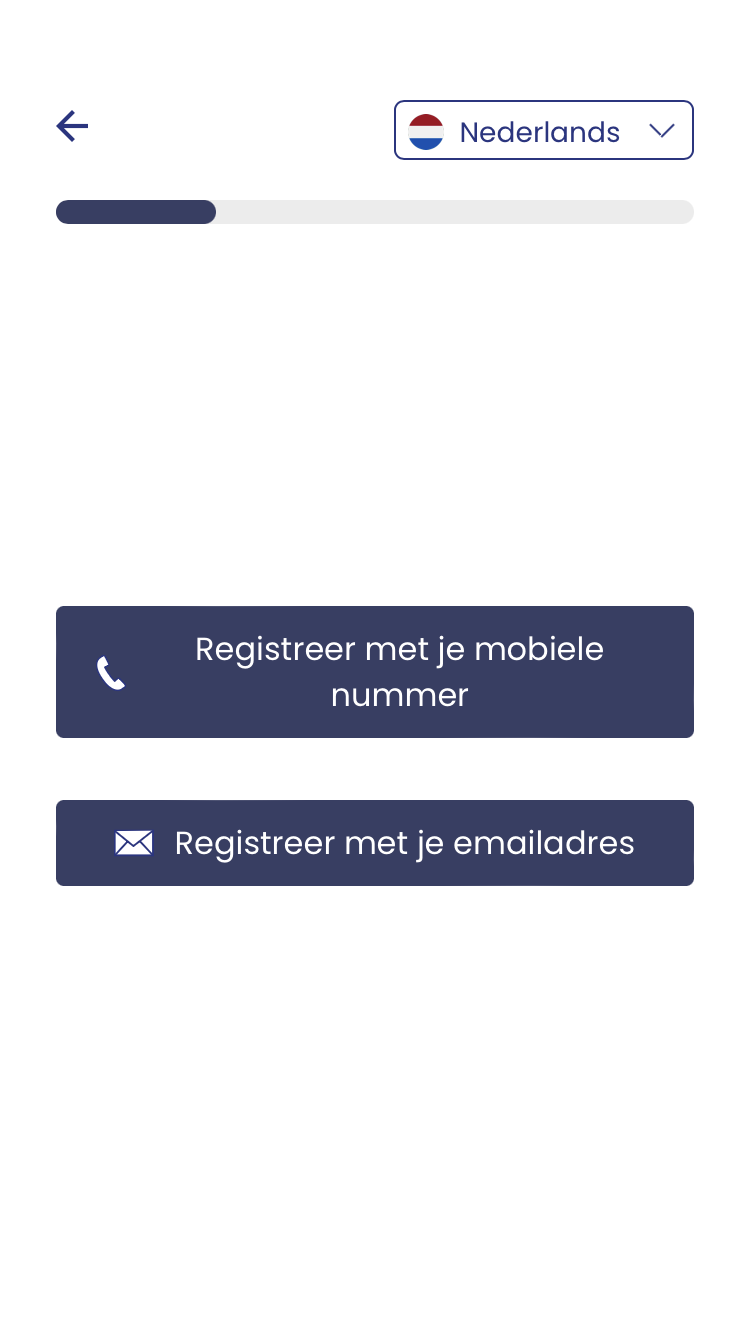 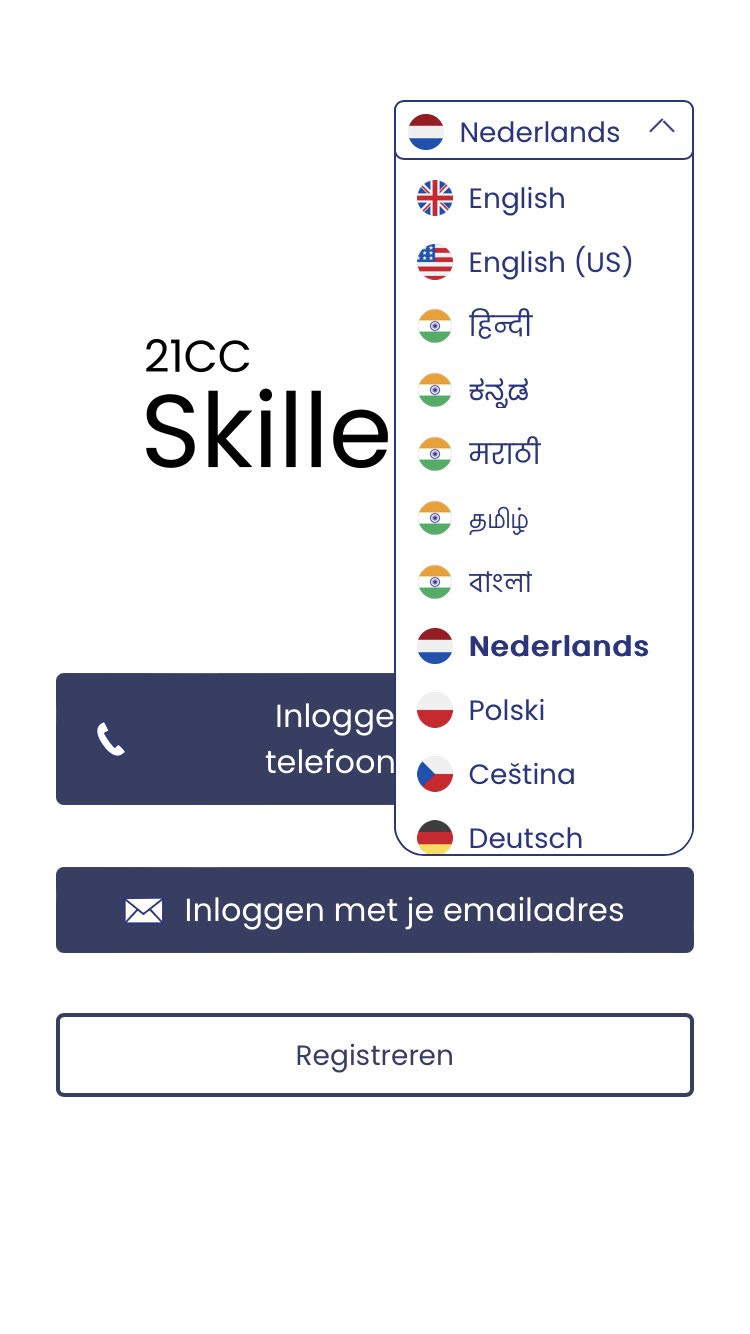 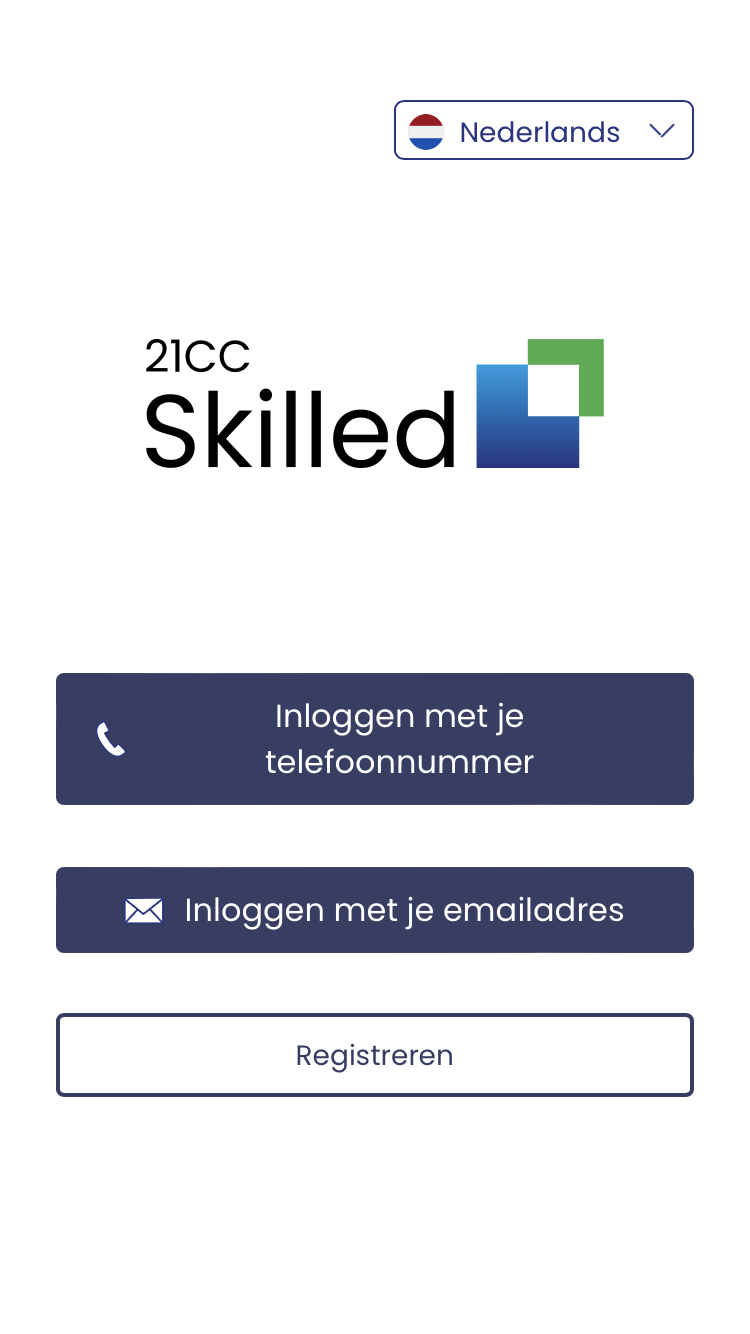 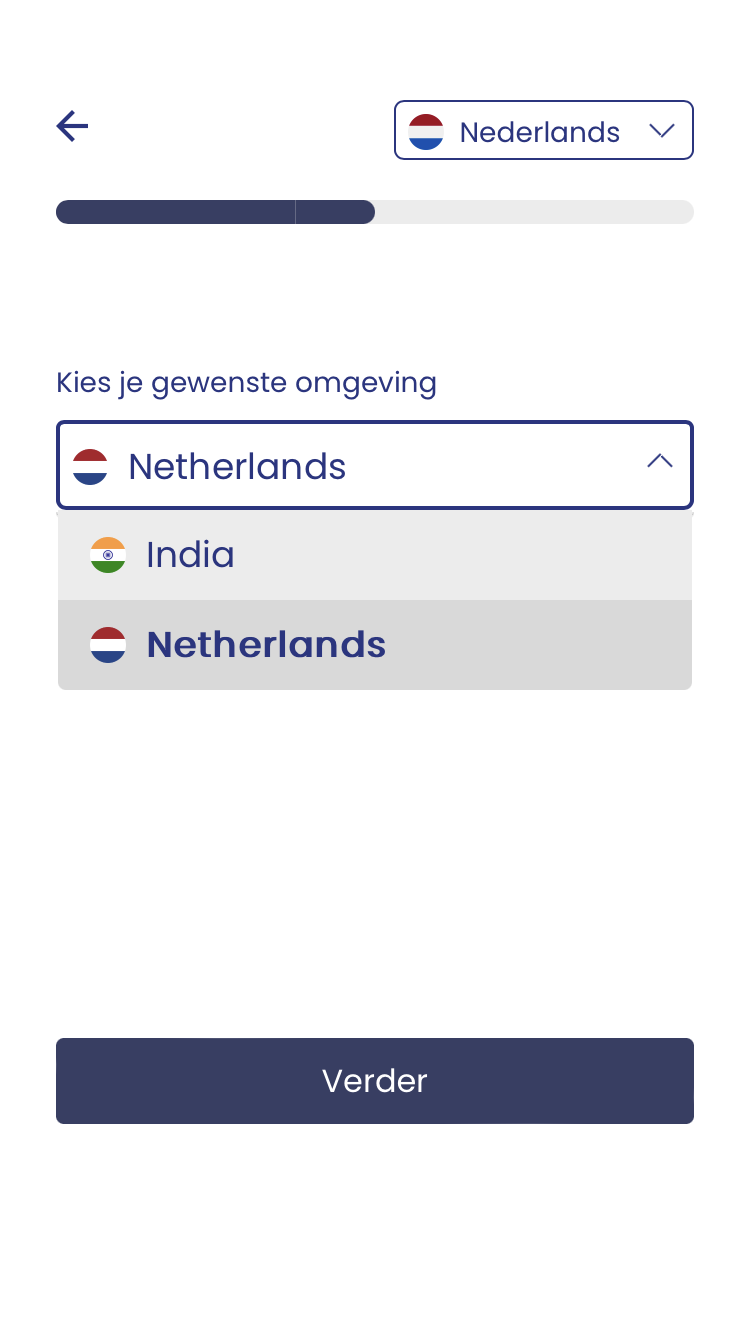 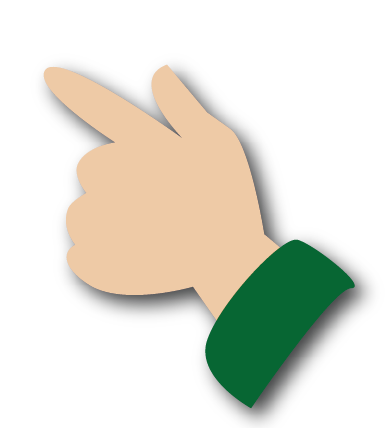 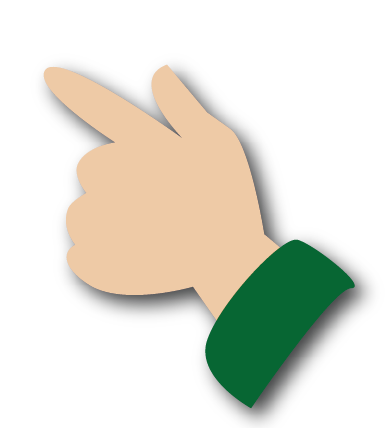 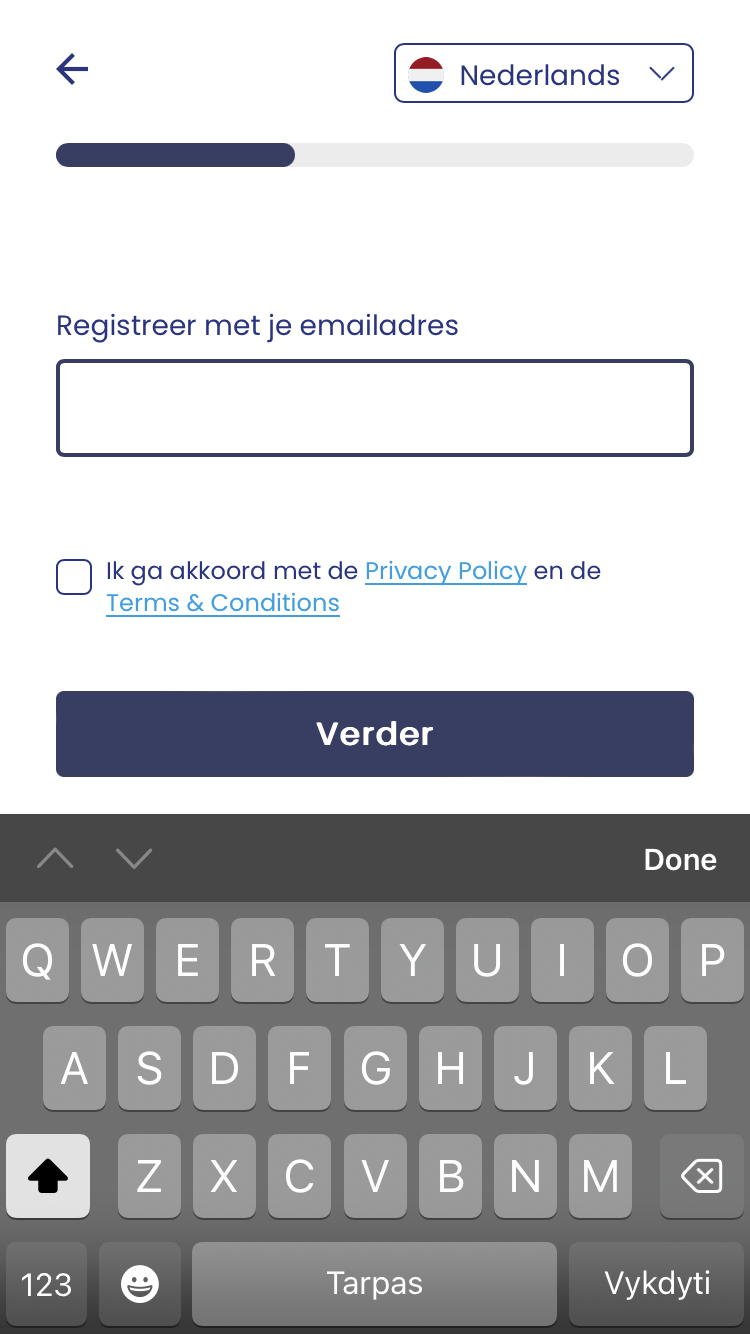 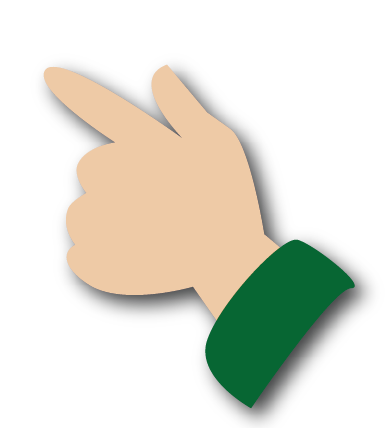 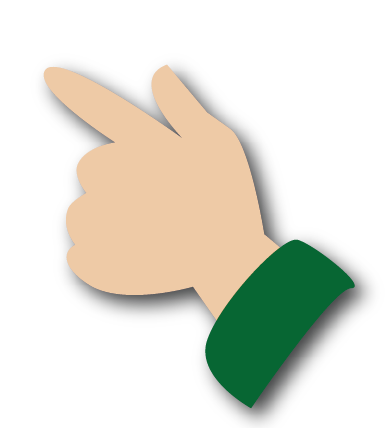 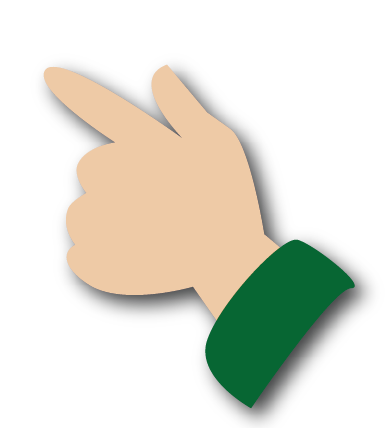 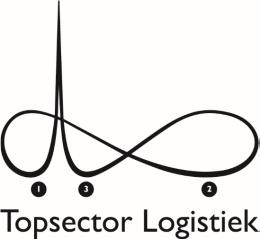 Het lesmateriaal is (mede) tot stand gekomen met financiering van de Topsector Logistiek.
Registreren (2/2)
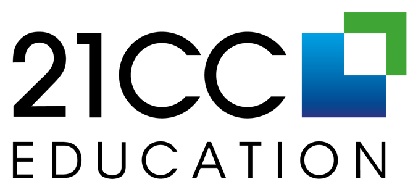 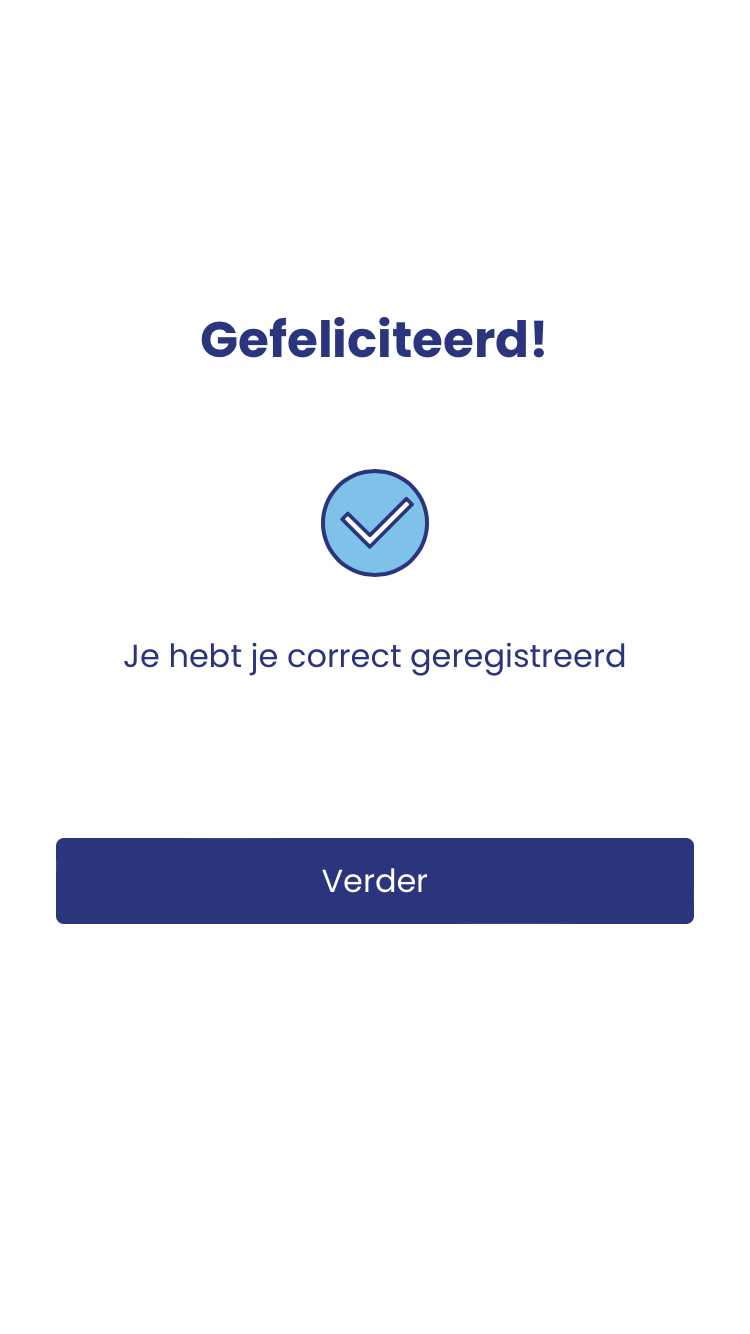 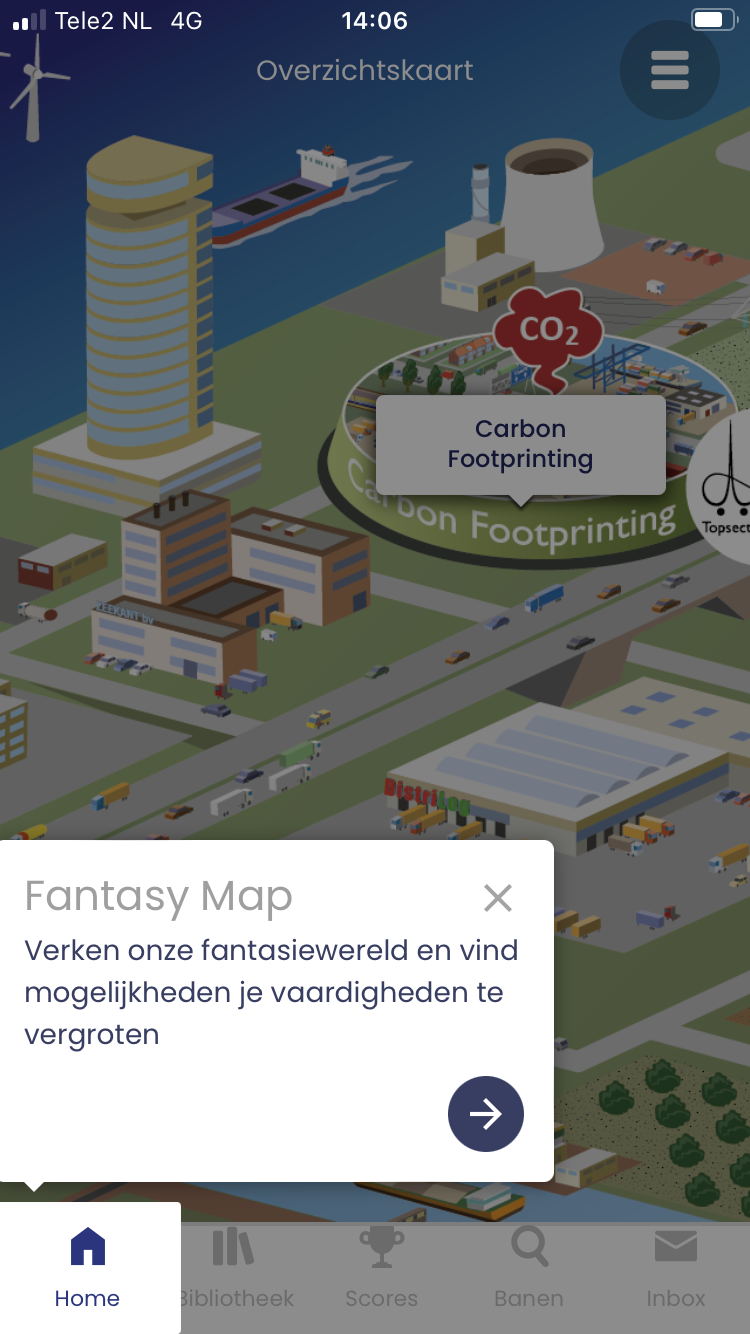 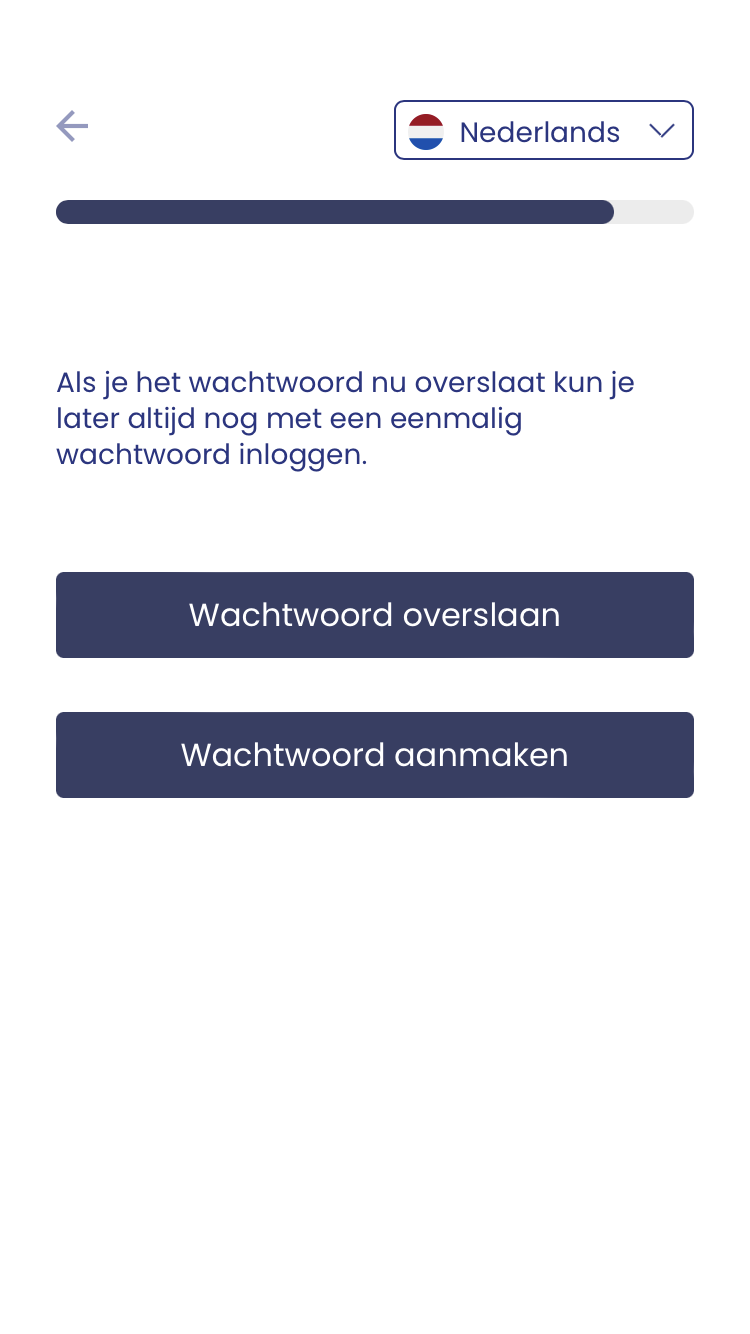 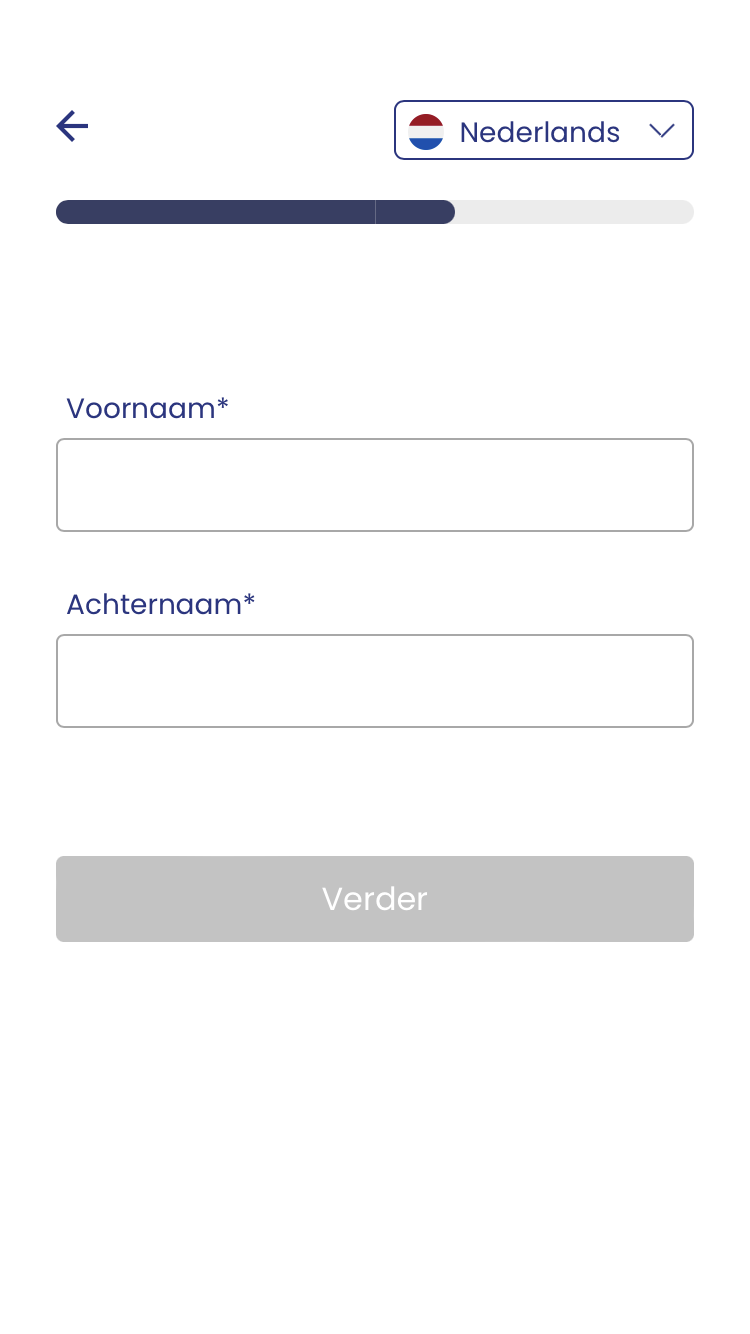 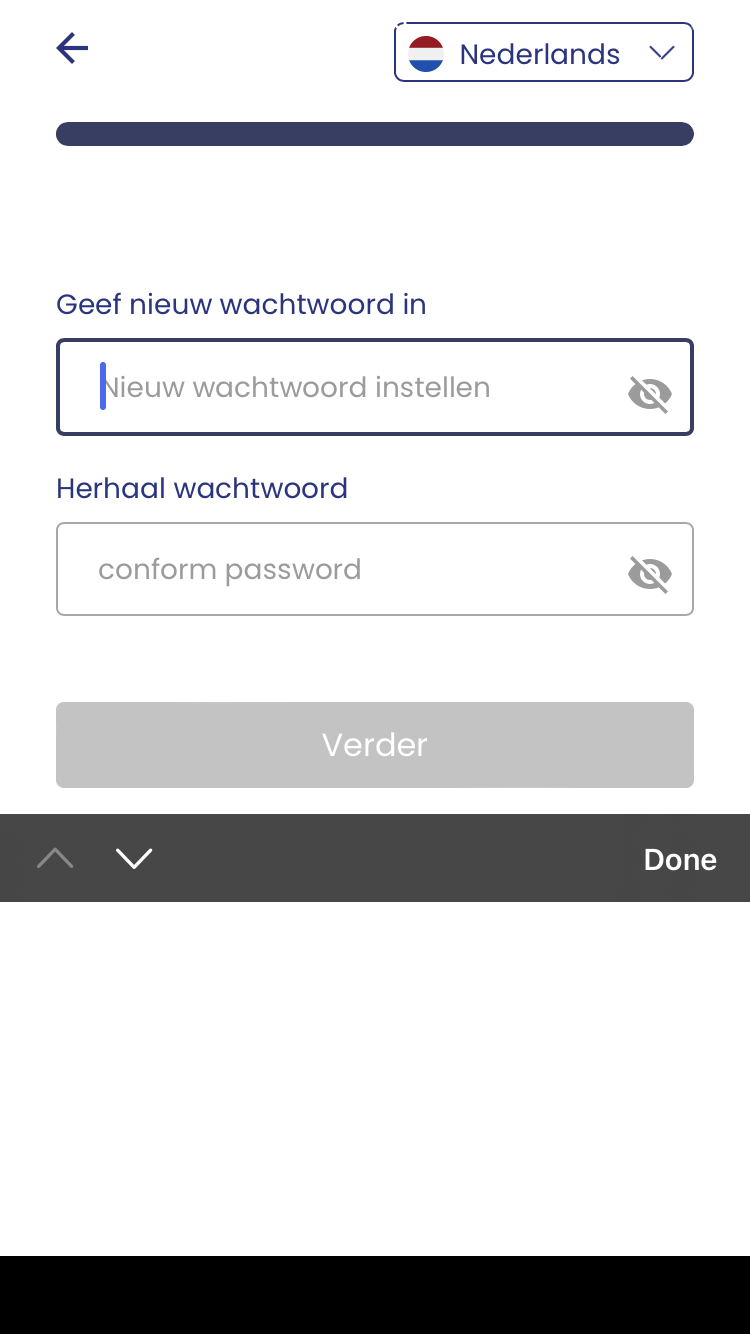 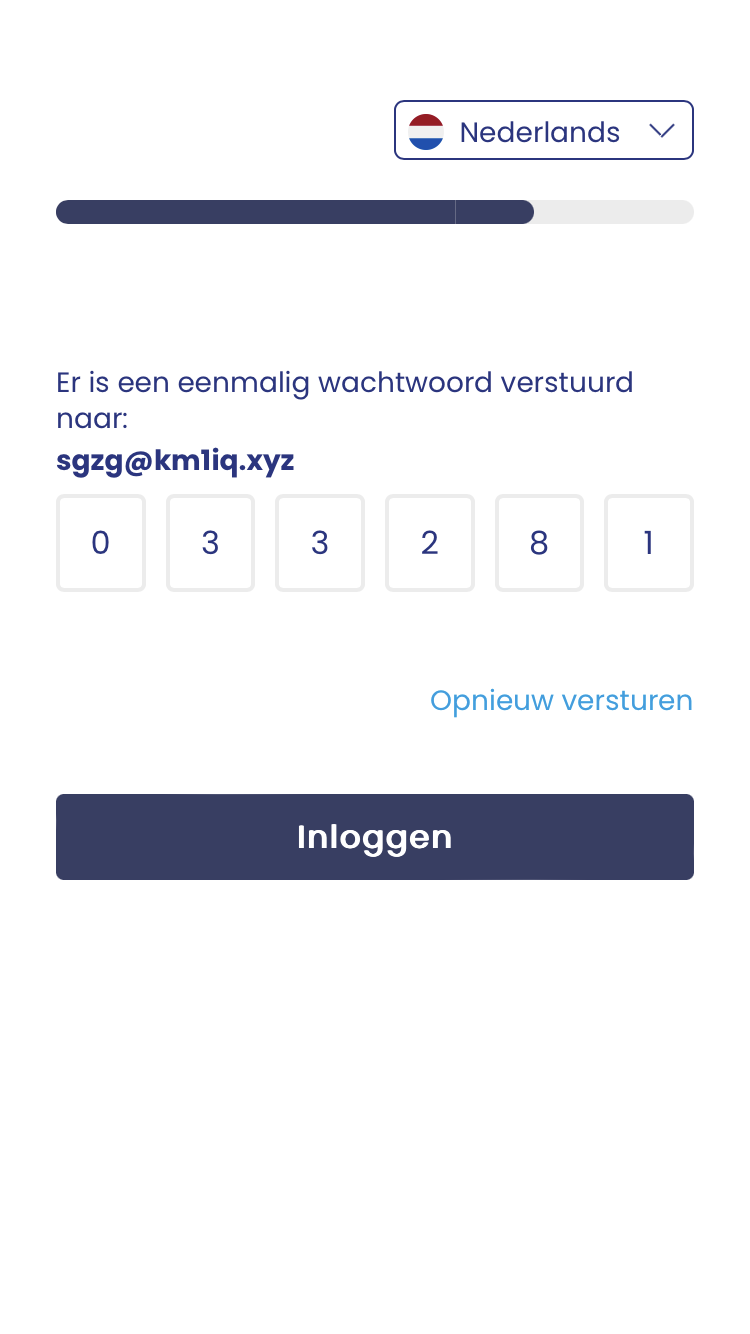 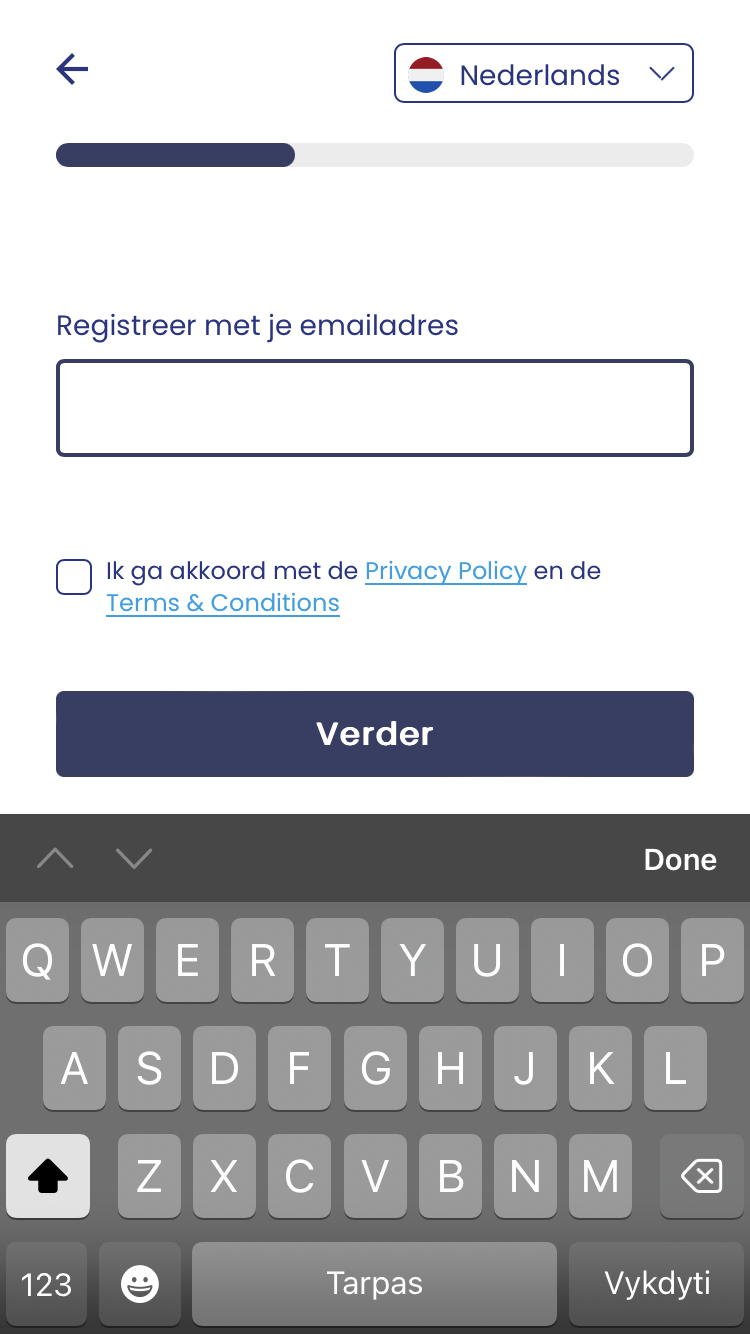 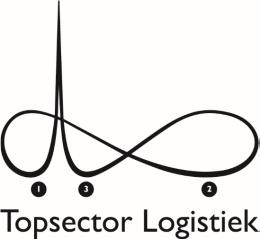 Het lesmateriaal is (mede) tot stand gekomen met financiering van de Topsector Logistiek.
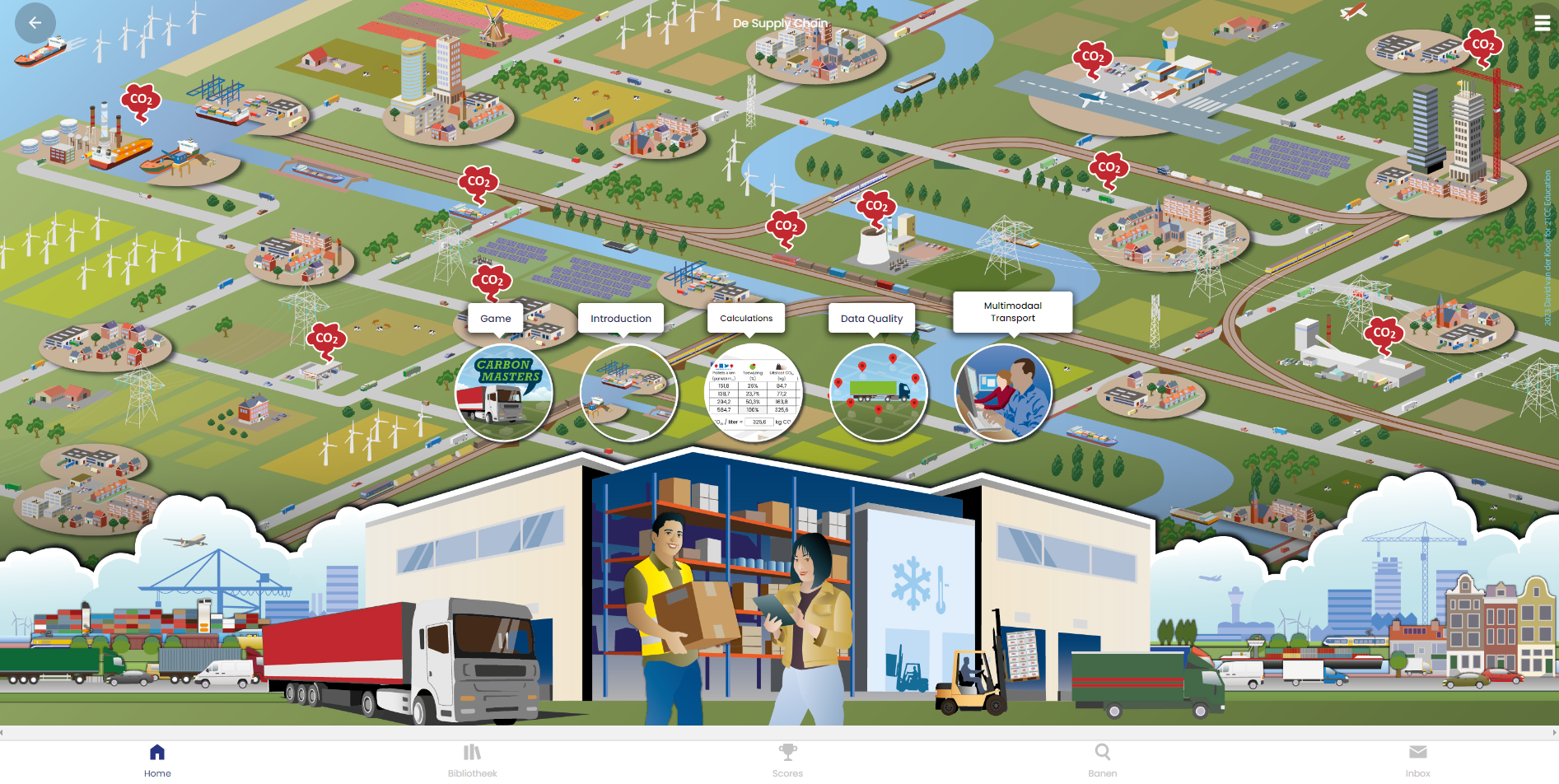 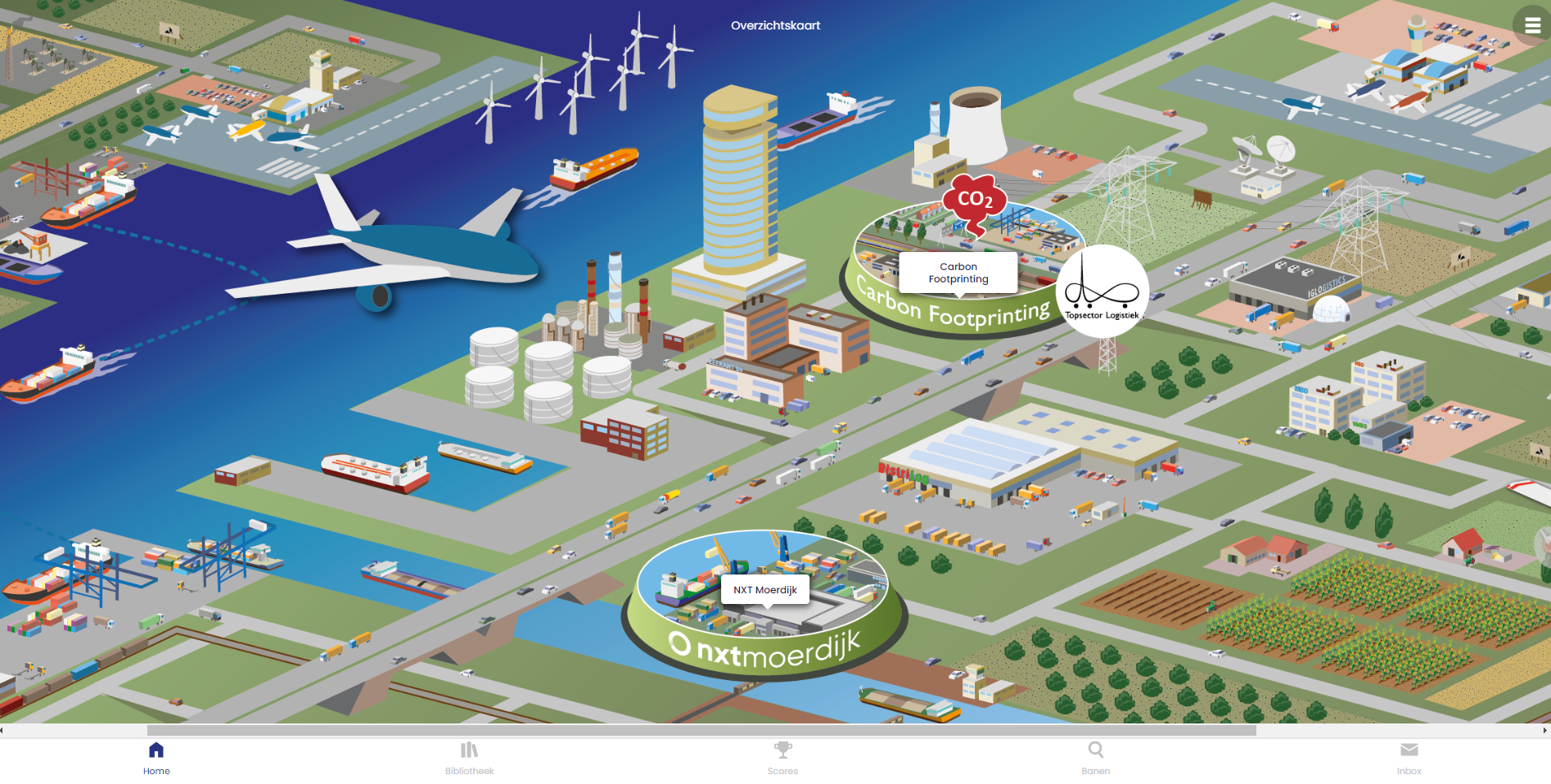 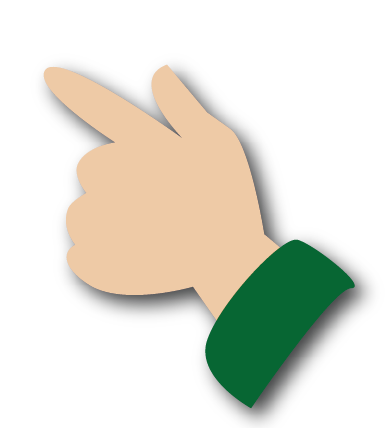 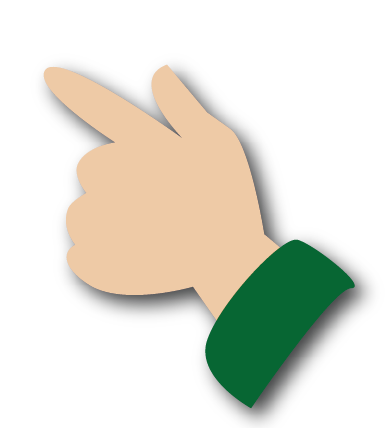 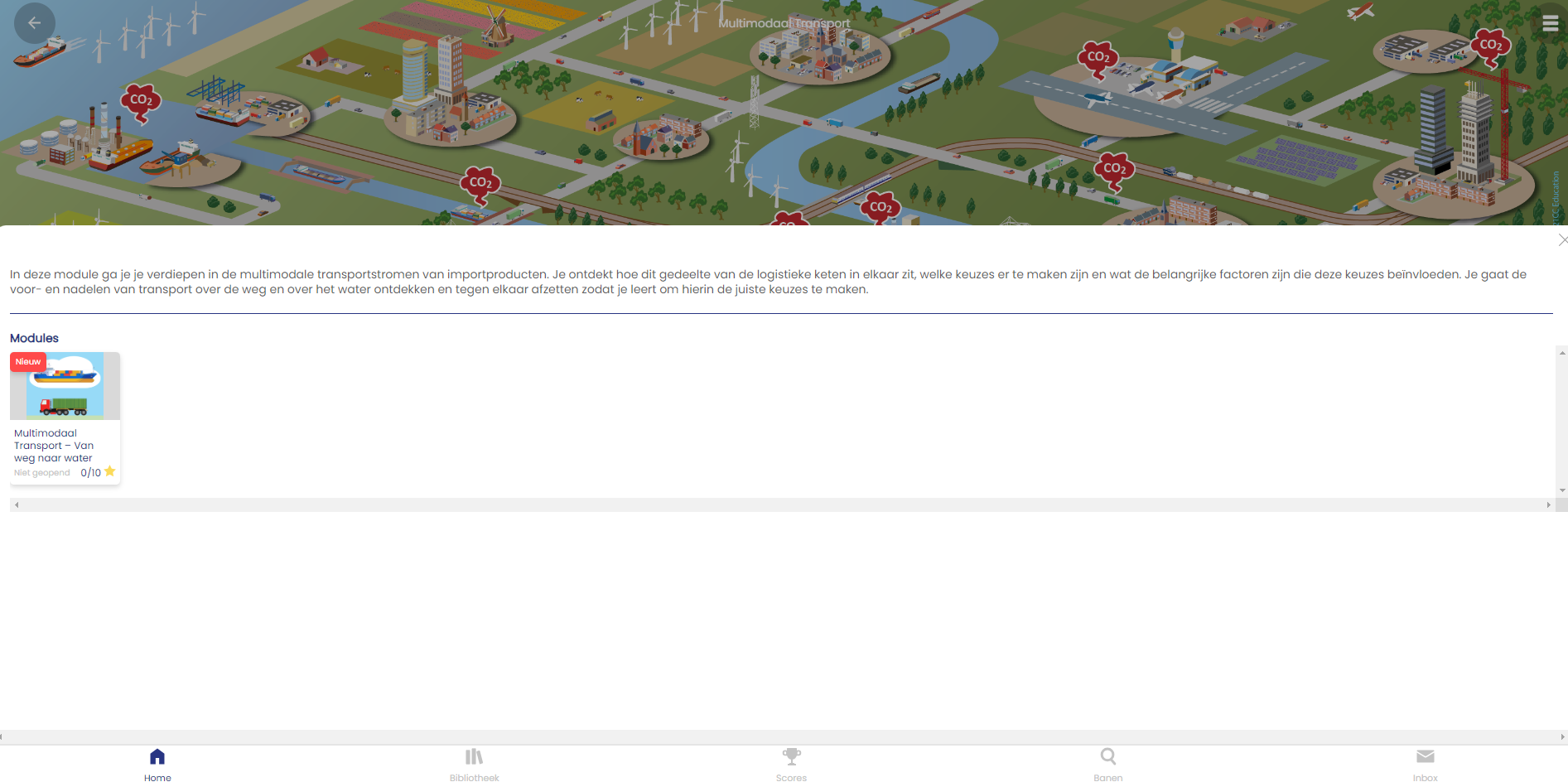 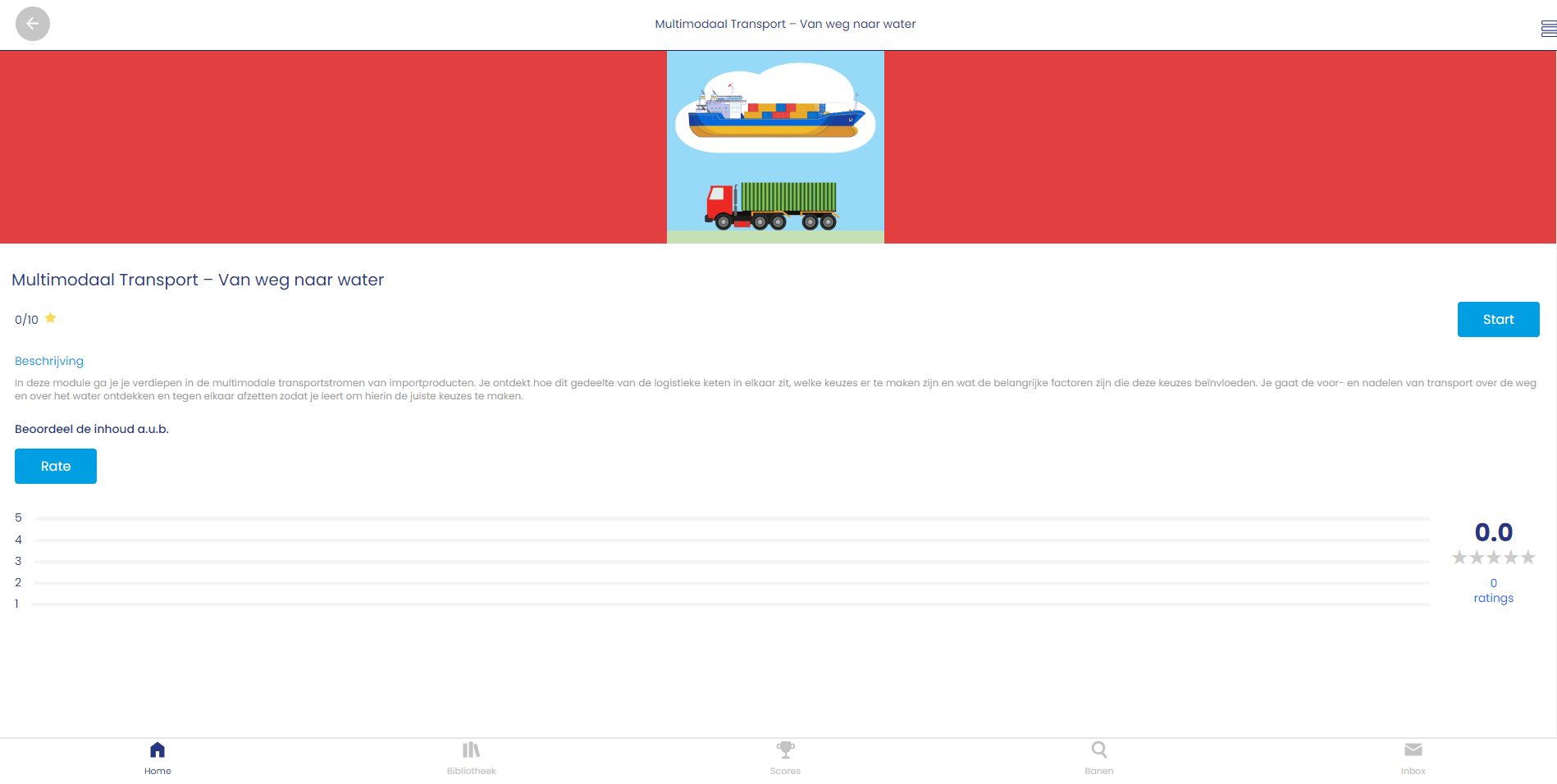 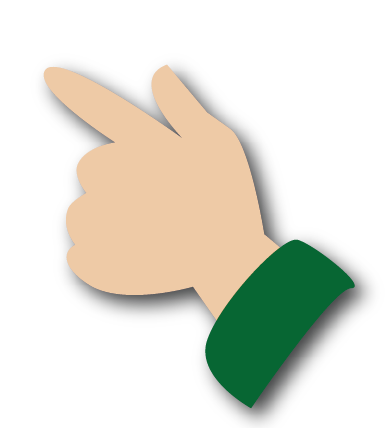 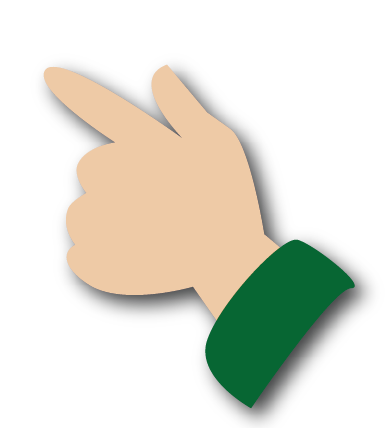 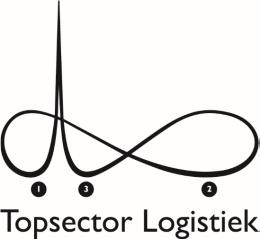 Het lesmateriaal is (mede) tot stand gekomen met financiering van de Topsector Logistiek.
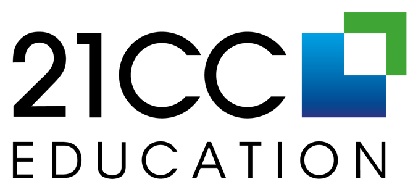 Register with invitation code
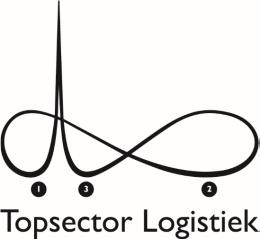 Het lesmateriaal is (mede) tot stand gekomen met financiering van de Topsector Logistiek.
Login
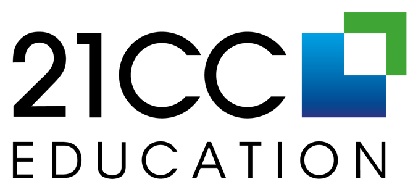 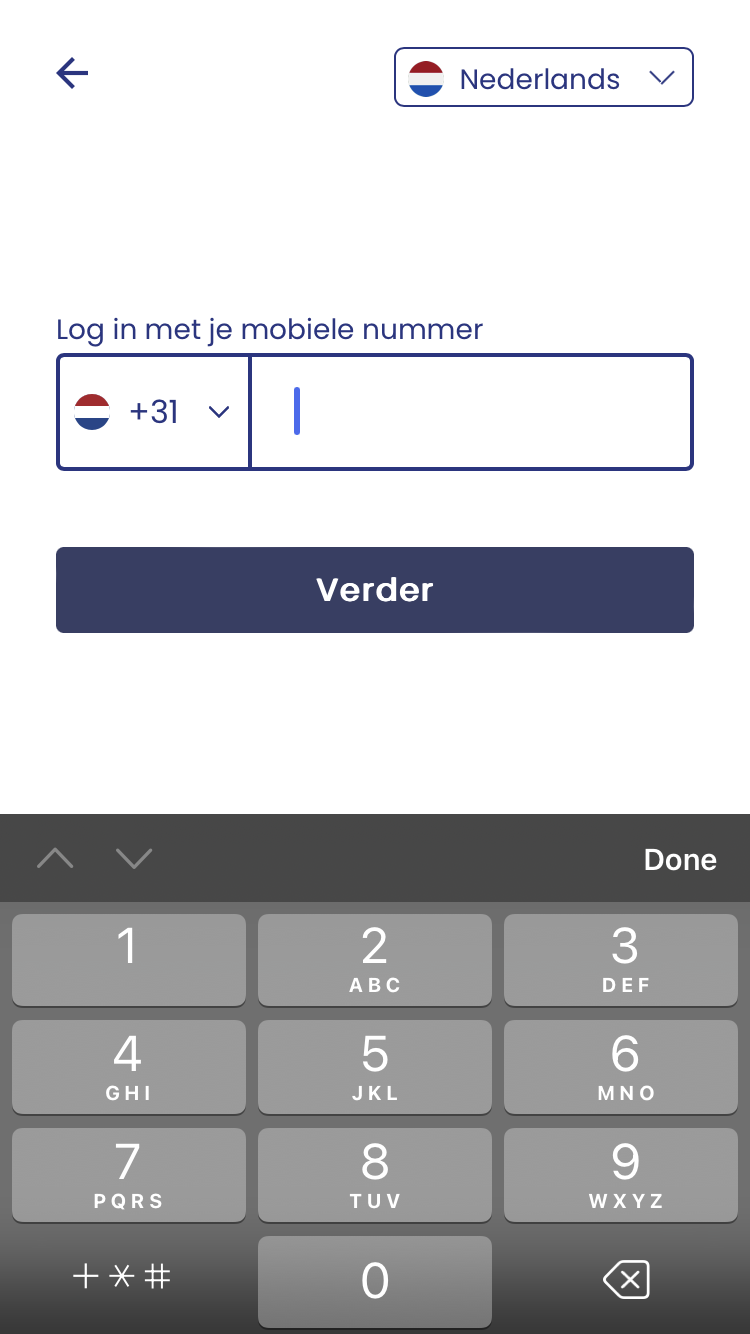 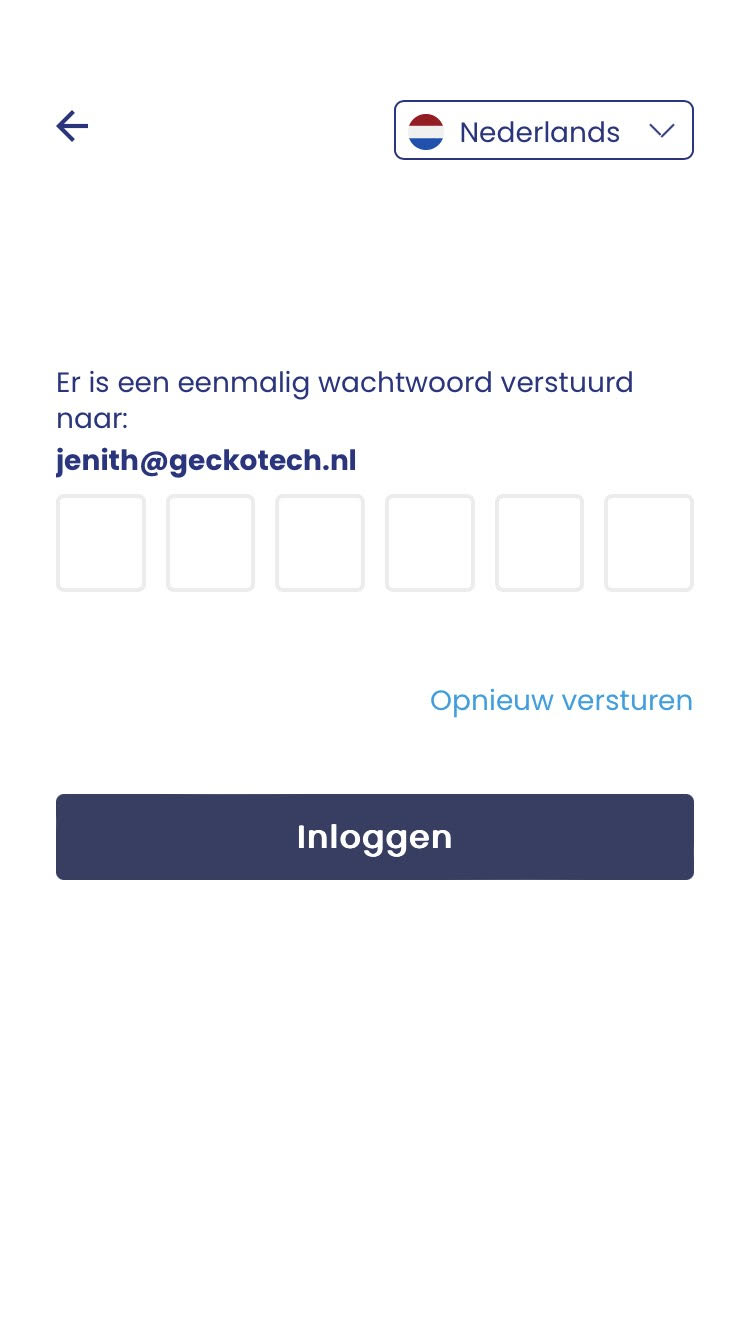 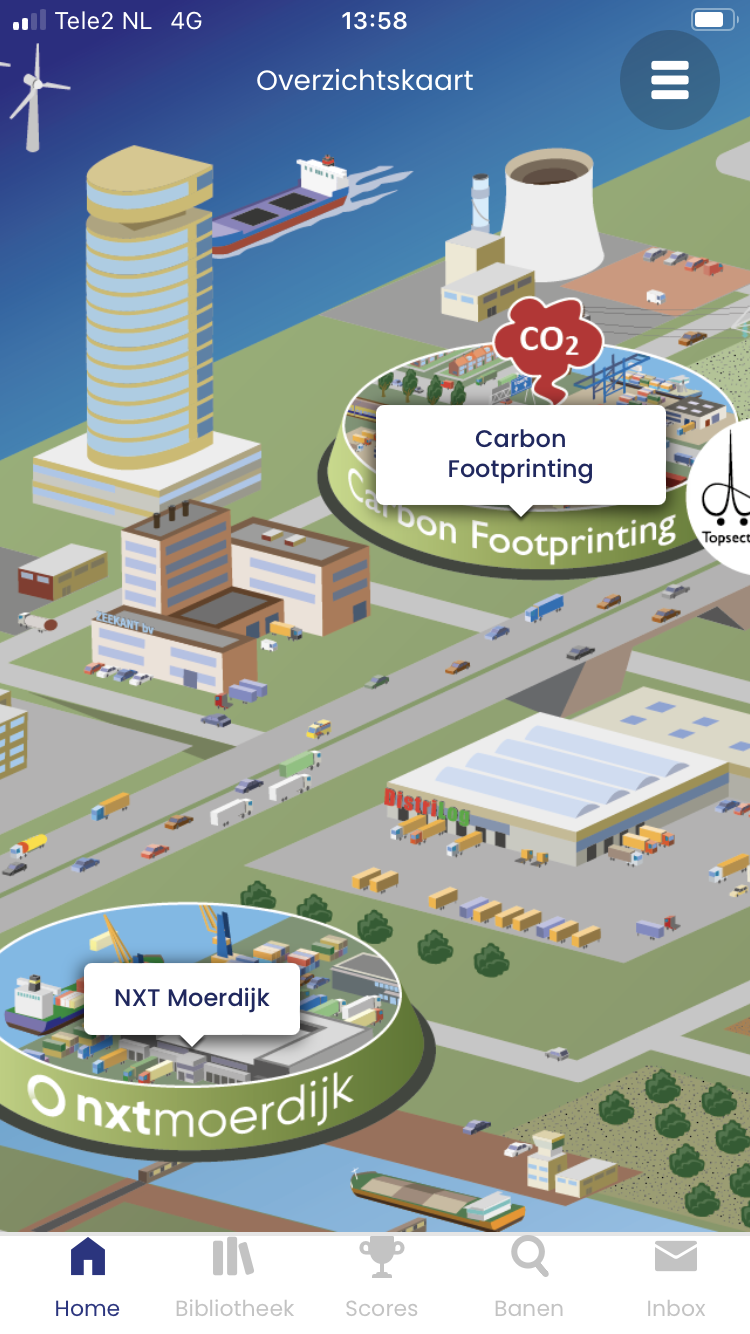 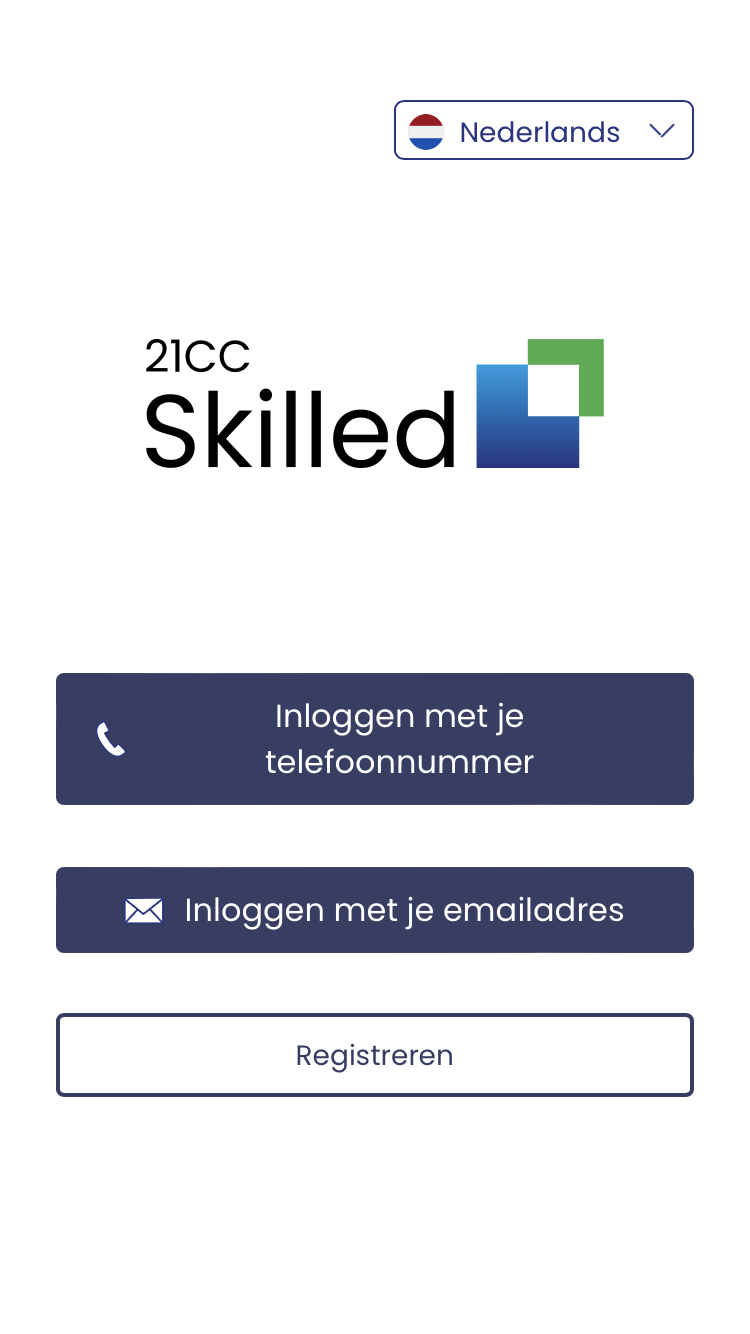 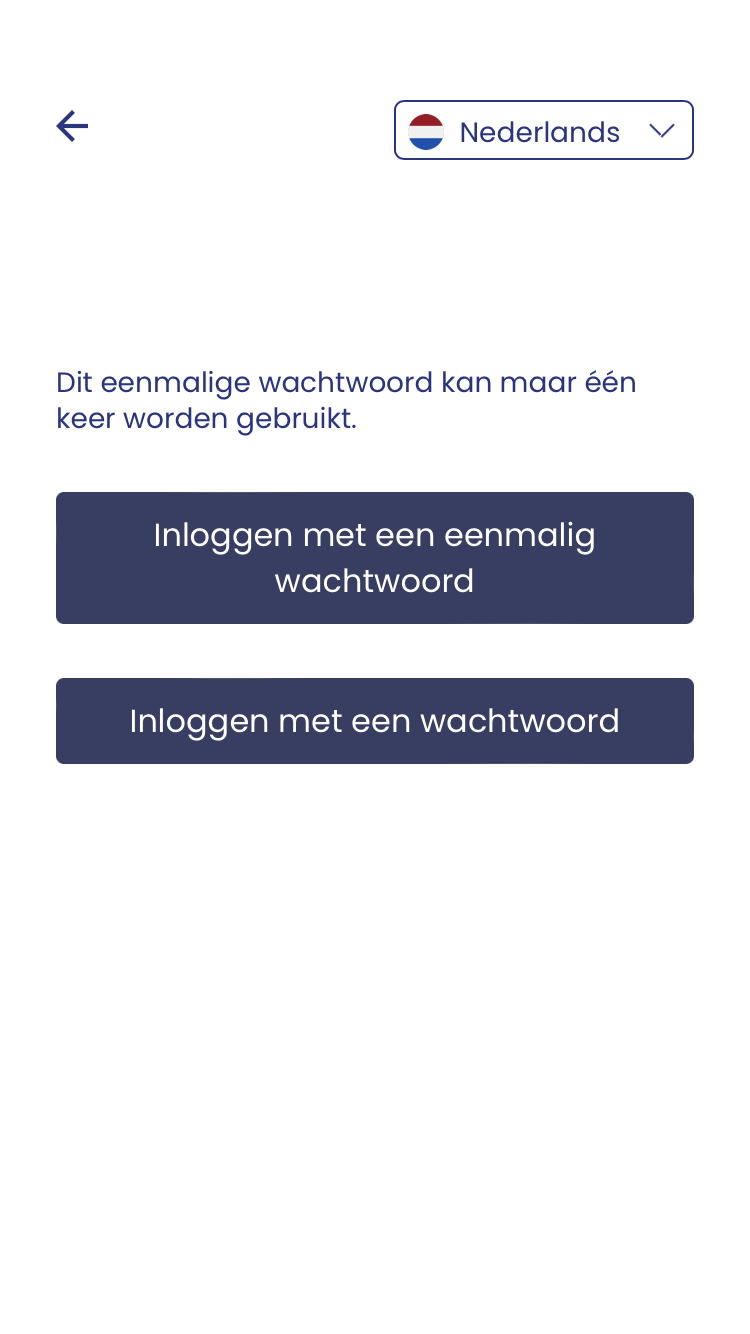 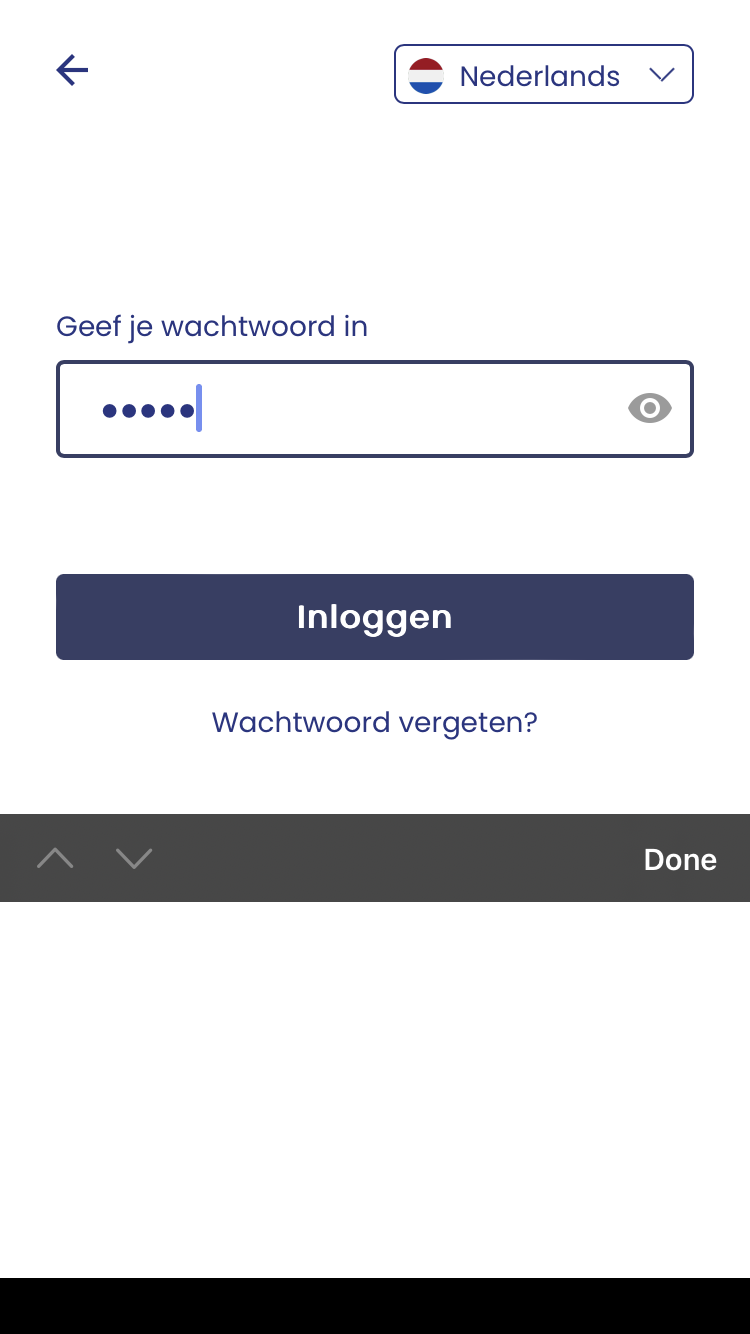 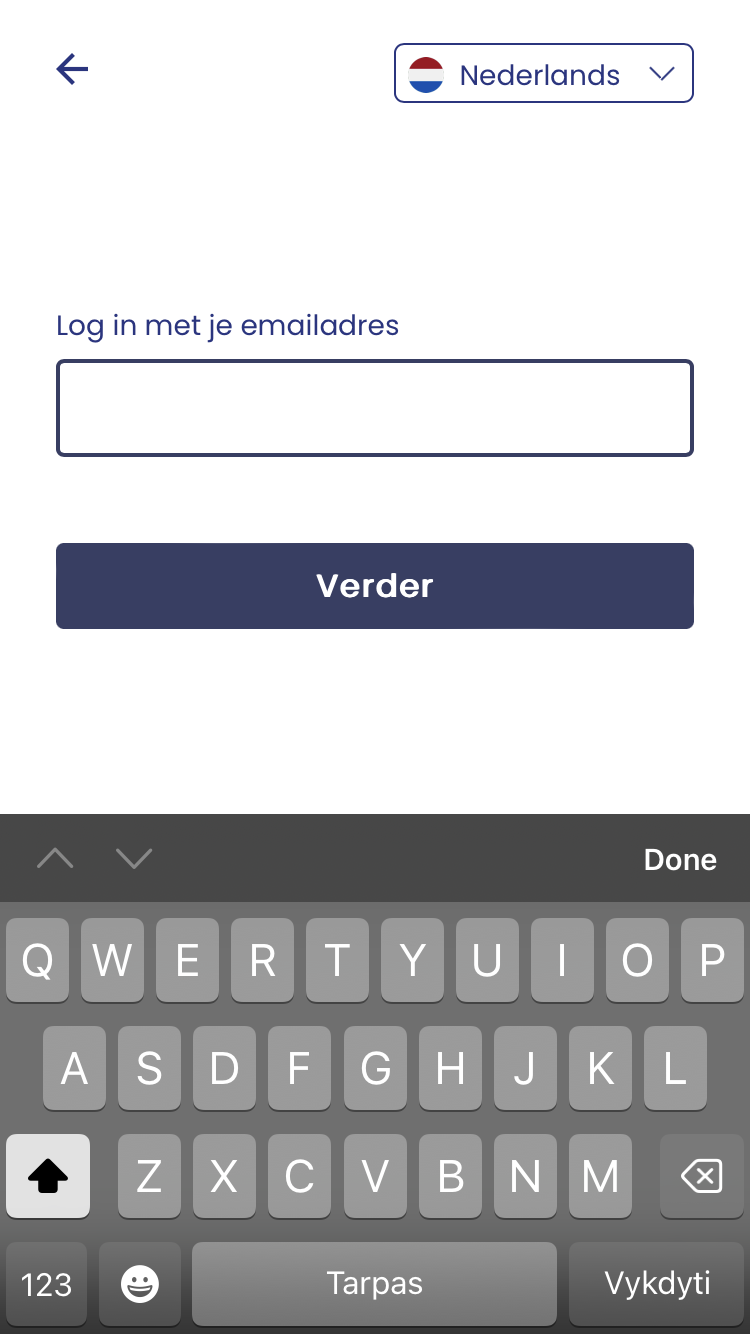 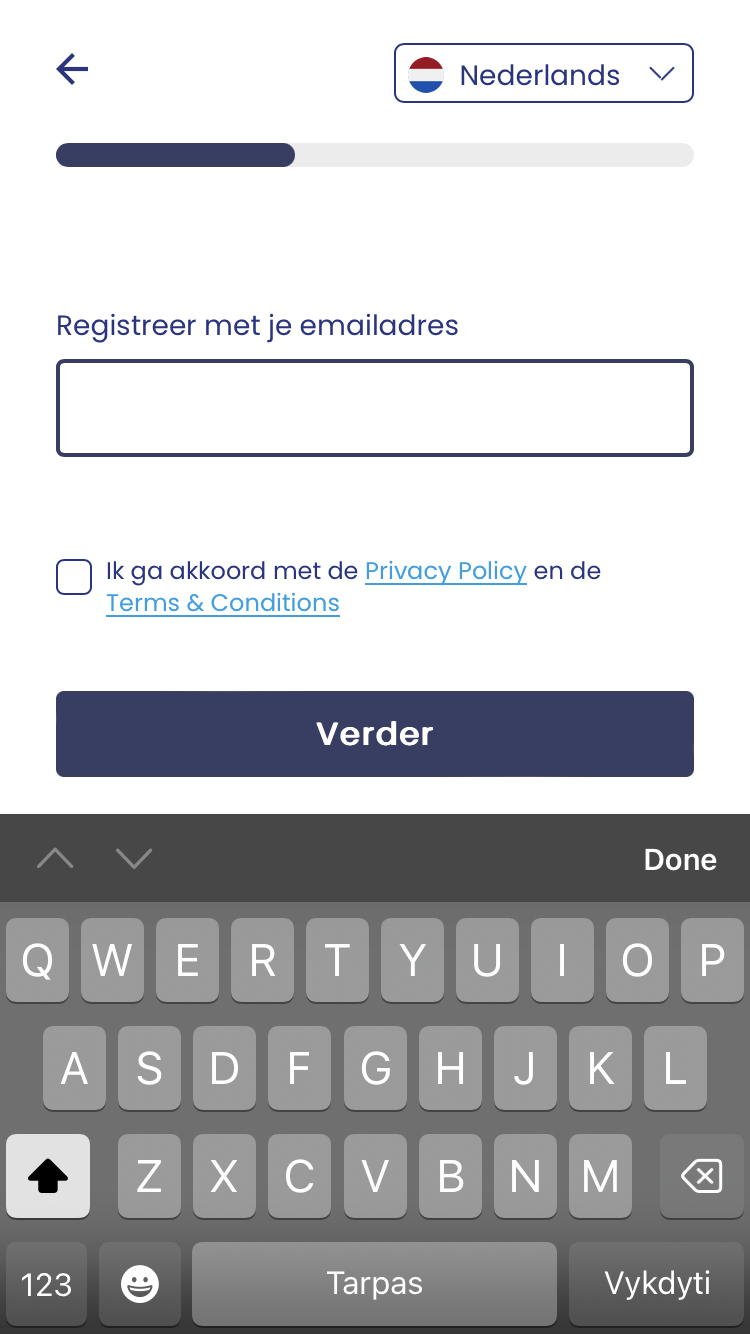 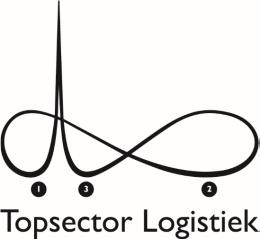 Het lesmateriaal is (mede) tot stand gekomen met financiering van de Topsector Logistiek.